Социальные аспекты развития одаренных детей: одаренный ребенок и девиантное поведение
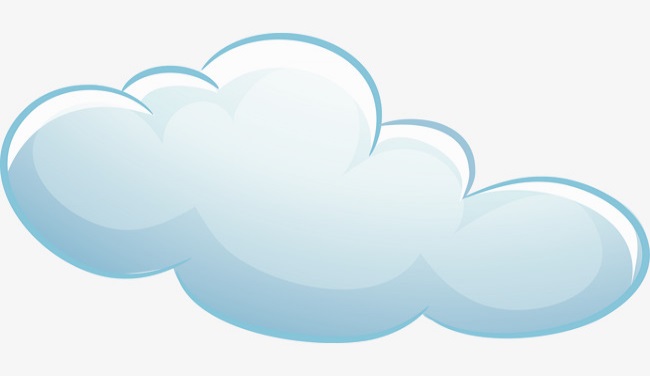 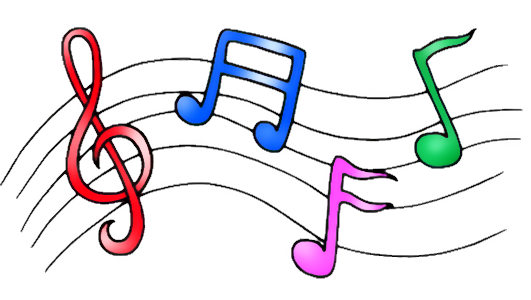 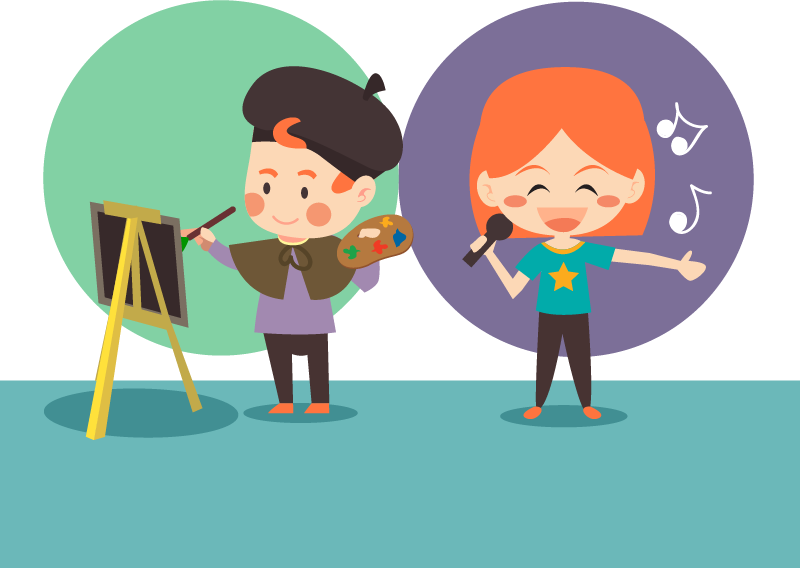 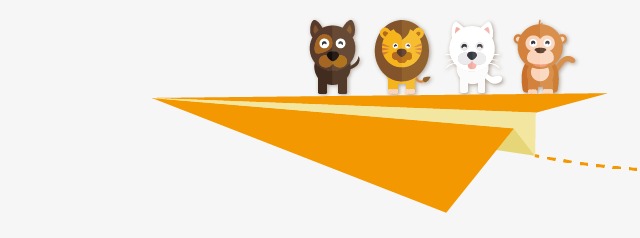 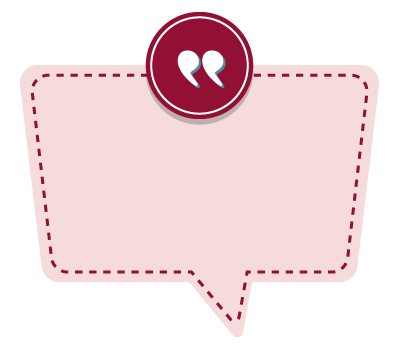 Интеллектуальная одаренность приносит своему обладателю и окружающим его людям только блага.
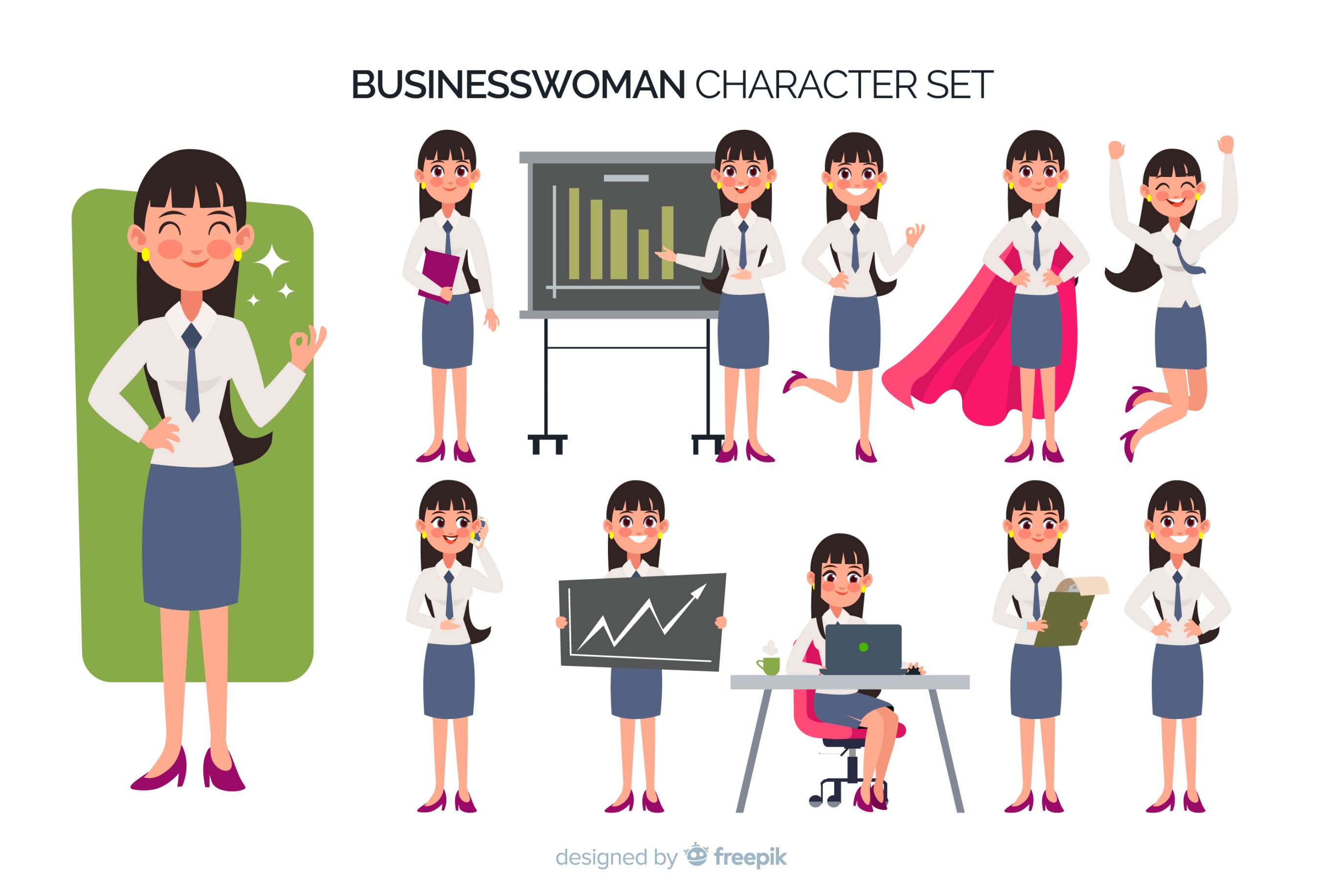 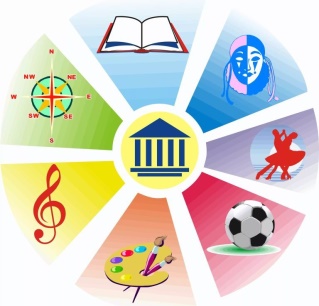 продуктивность
успешность
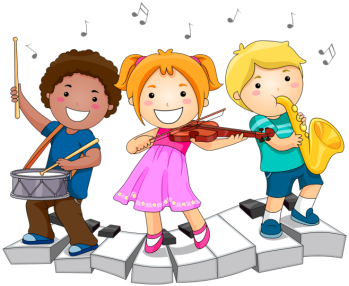 высокий уровень культуры
творческая деятельность
ОДАРЕННЫЕ ЛЮДИ
создание новых идей
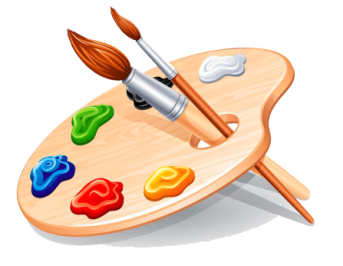 нестандартные подходы
гордость родителей;
быстрое и правильное выполнение действий ребенком;
восхищение ребенком, умиление успехами  со стороны окружающих.
ДЕТСТВО
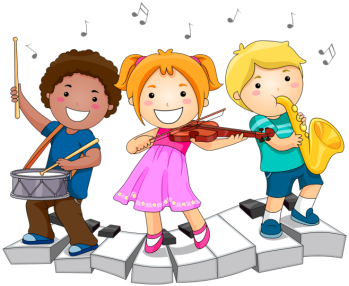 мудрость;
успешность;
выделяются среди окружающих людей.
ОДАРЕННЫЕ ЛЮДИ
ВЗРОСЛАЯ ЖИЗНЬ
осознание ребенком своего отличияот сверстников
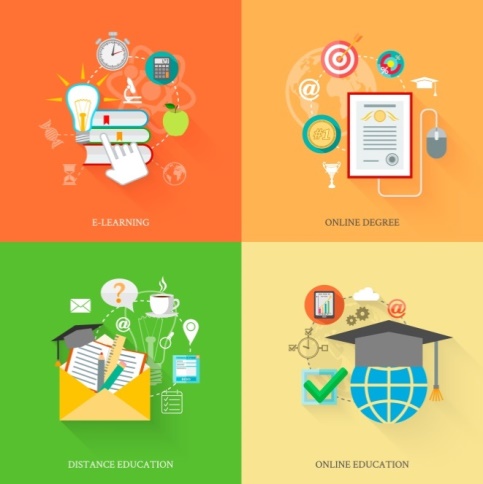 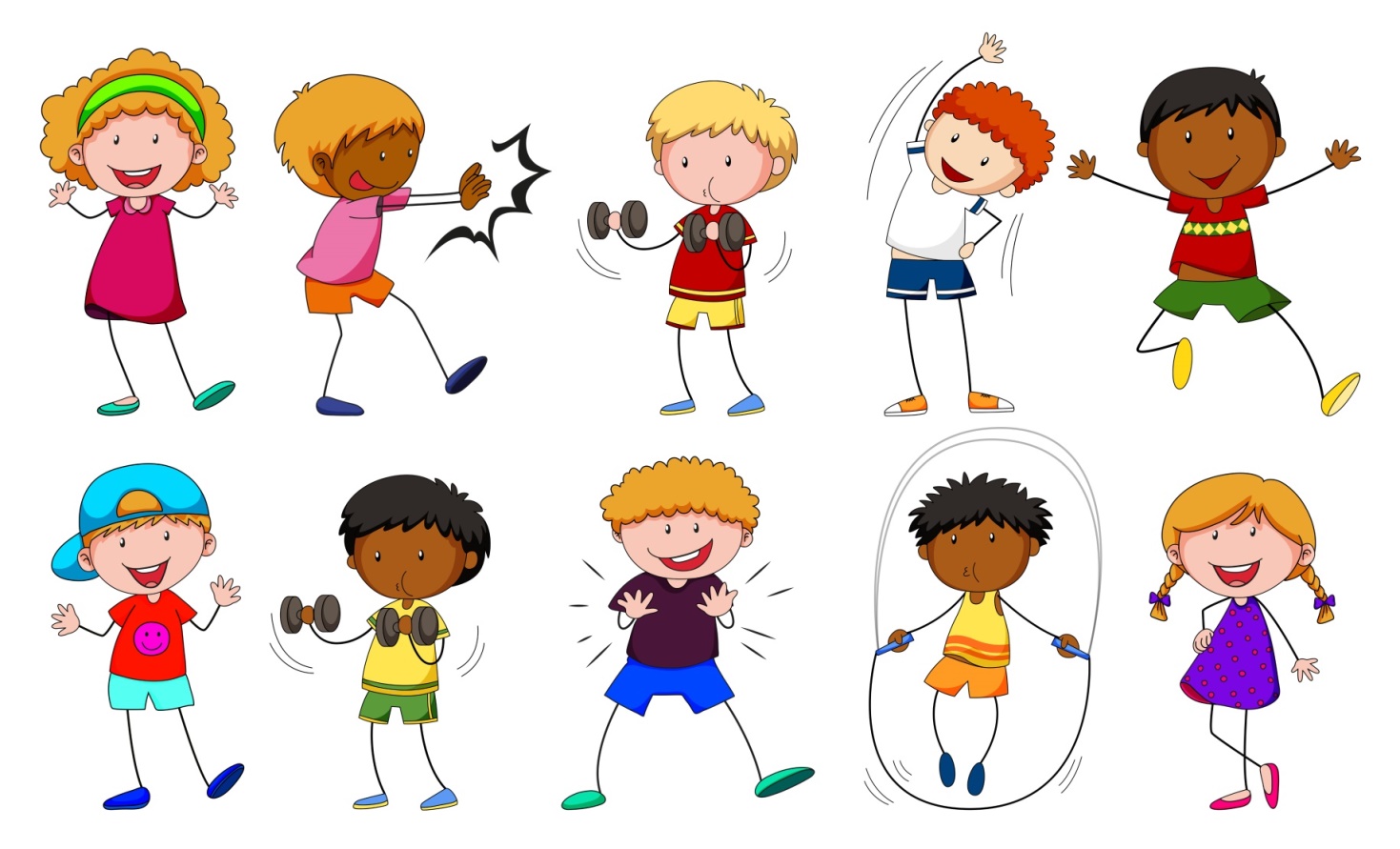 эмоциональные 
проблемы
отсутствие поддержки ребенка в семье
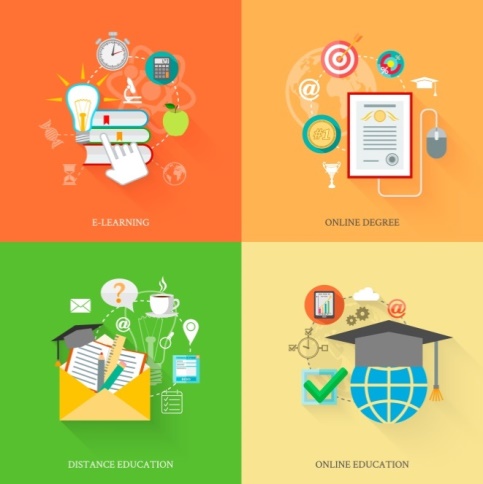 появление девиантного поведения
зачисление ребенка в разряд «трудных» детей
ПРОБЛЕМНАЯ ОДАРЕННОСТЬ
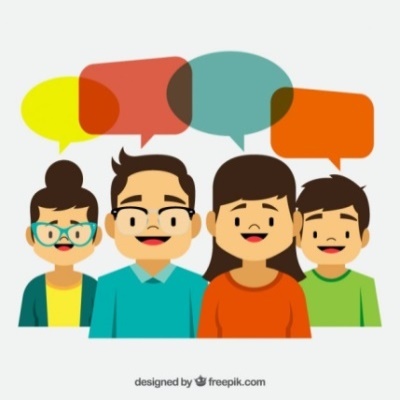 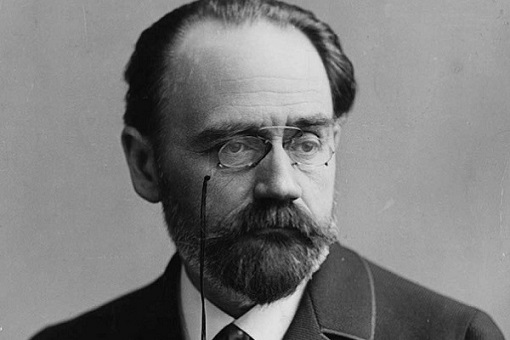 ДЕВИАЦИЯ – любые поступки и действия людей, которые не соответствуют установленным в обществе нормам: 
культурно одобряемые отклонения в поведении человека;
порицаемые социумом поступки, от мелких правонарушений до тяжких преступлений.
Эмиль Дюркгейм
(французский социолог и философ)
ДЕВИАНТНОЕ ПОВЕДЕНИЕ – расхождение с общественным пониманием того, как необходимо себя вести в той или иной ситуации. 

ДЕВИАНТНОЕ ПОВЕДЕНИЕ – отклонения от нормы в поведении человека, которые влекут за собой уголовное наказание.

ДЕВИАНТНОЕ ПОВЕДЕНИЕ В ПСИХОЛОГИИ – общественное поведение, которое отклоняется по своим мотивам, ценностным ориентациям и результатам от принятых в данном обществе, социальном слое, группе норм, ценностей, идеалов.
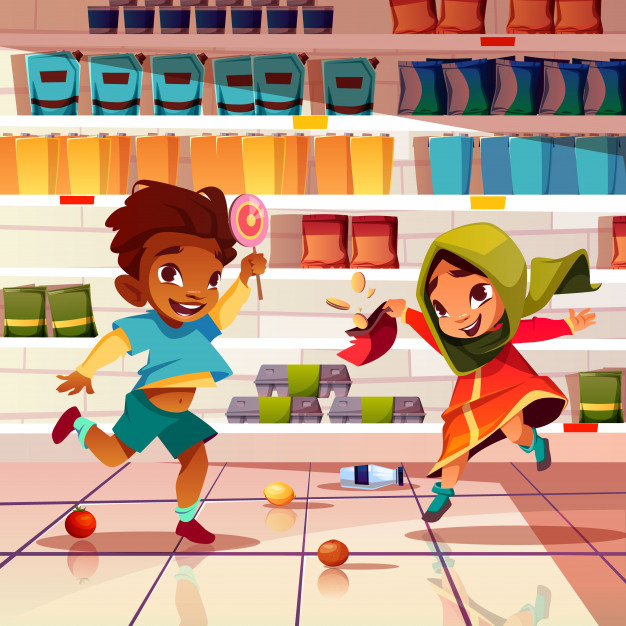 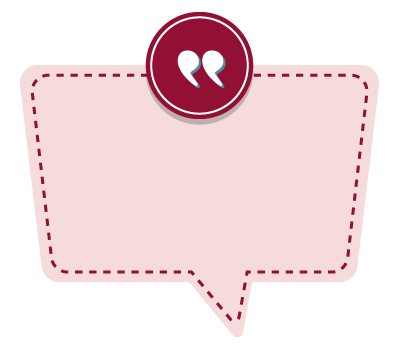 Негативное поведение приводит к применению обществом формальных и неформальных санкций против нарушителя.
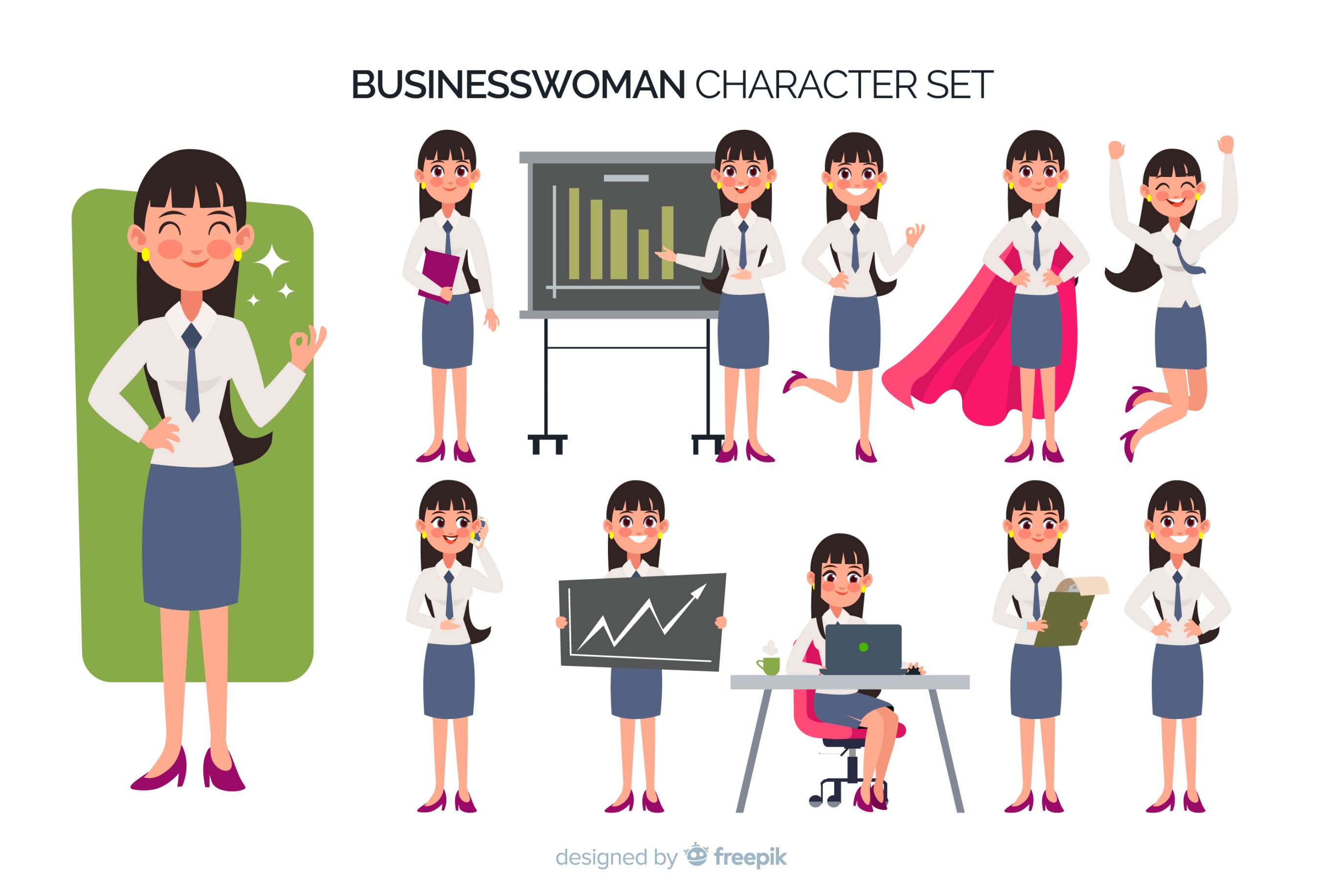 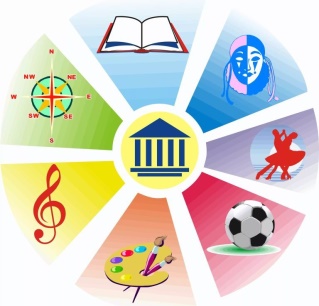 СОЦИОЛОГИЯ:
девиантность как явление
ПСИХОЛОГИЯ:индивидуальные девиации
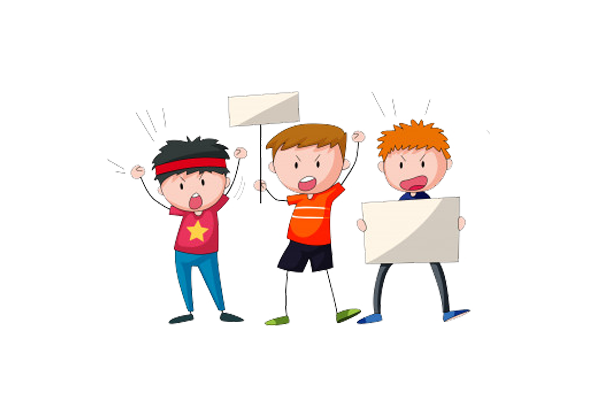 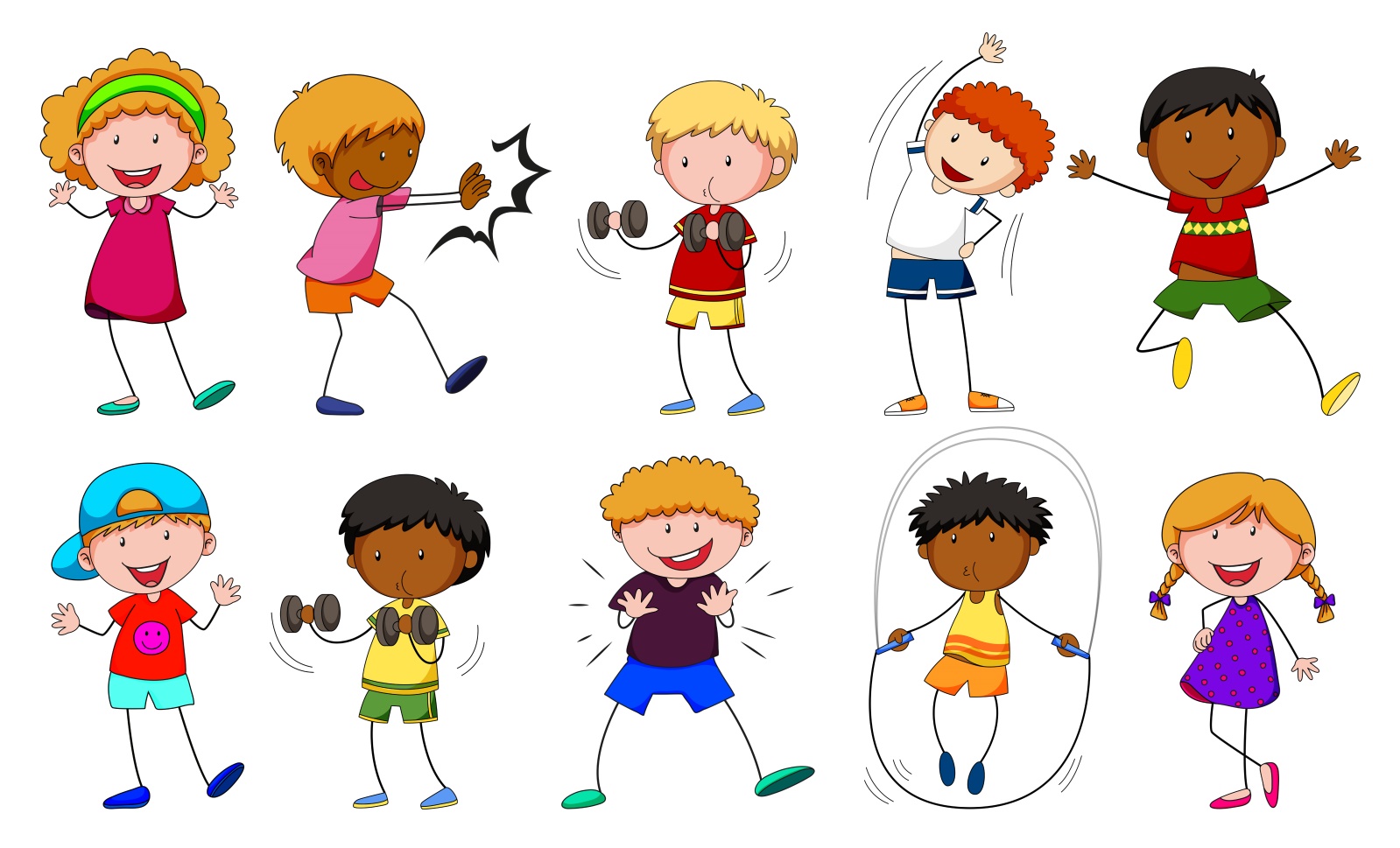 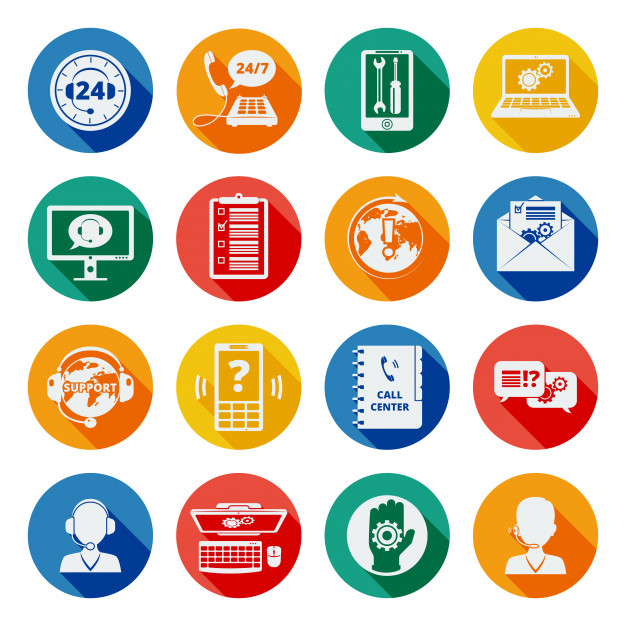 ДЕВИАНТНОЕ ПОВЕДЕНИЕ
Классификация девиантного поведения

(Т.А. Донских, Ц.П. Короленко)
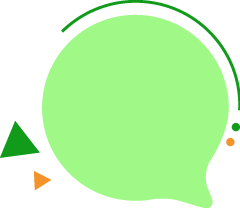 поступки человека выходящие за рамки социальных стереотипов;

новаторское поведение, играющее позитивную роль в развитии общества.
Нестандартное 
поведение
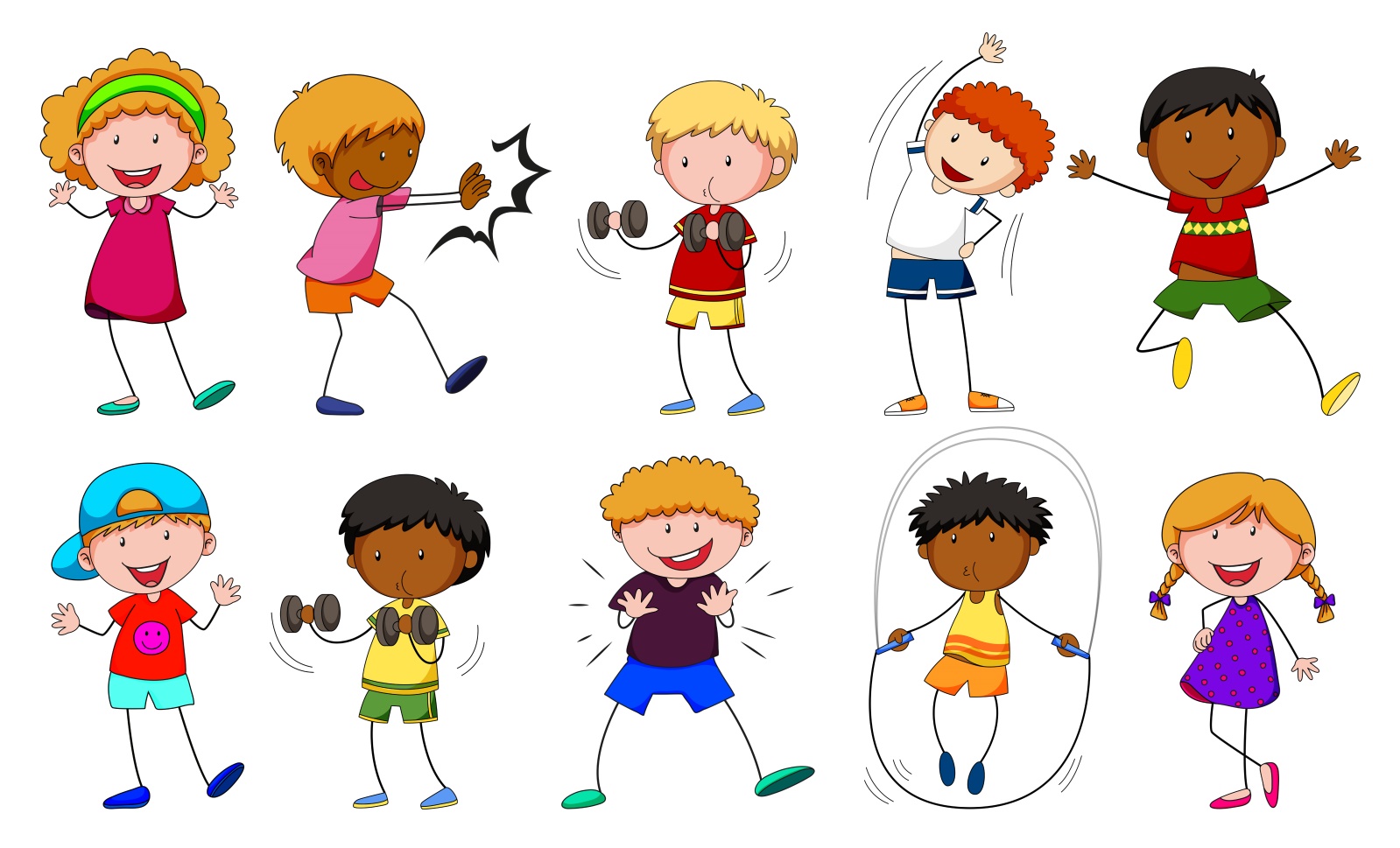 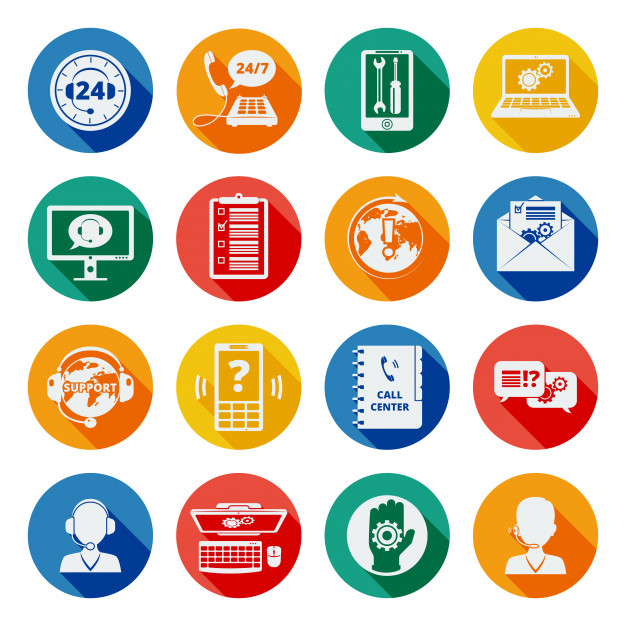 Классификация девиантного поведения

(Т.А. Донских, Ц.П. Короленко)
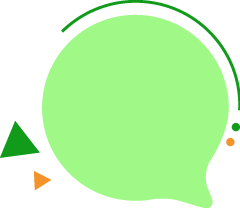 Поведение, грубо нарушающее нормы общества:
аддиктивное поведение – уход от реальности с использованием психоактивных веществ или иной деятельности;
делинквентное поведение – антисоциальное поведение, нарушение законов и прав других людей;
аутодеструктивное поведение – суицидальное поведение.
Деструктивное 
поведение
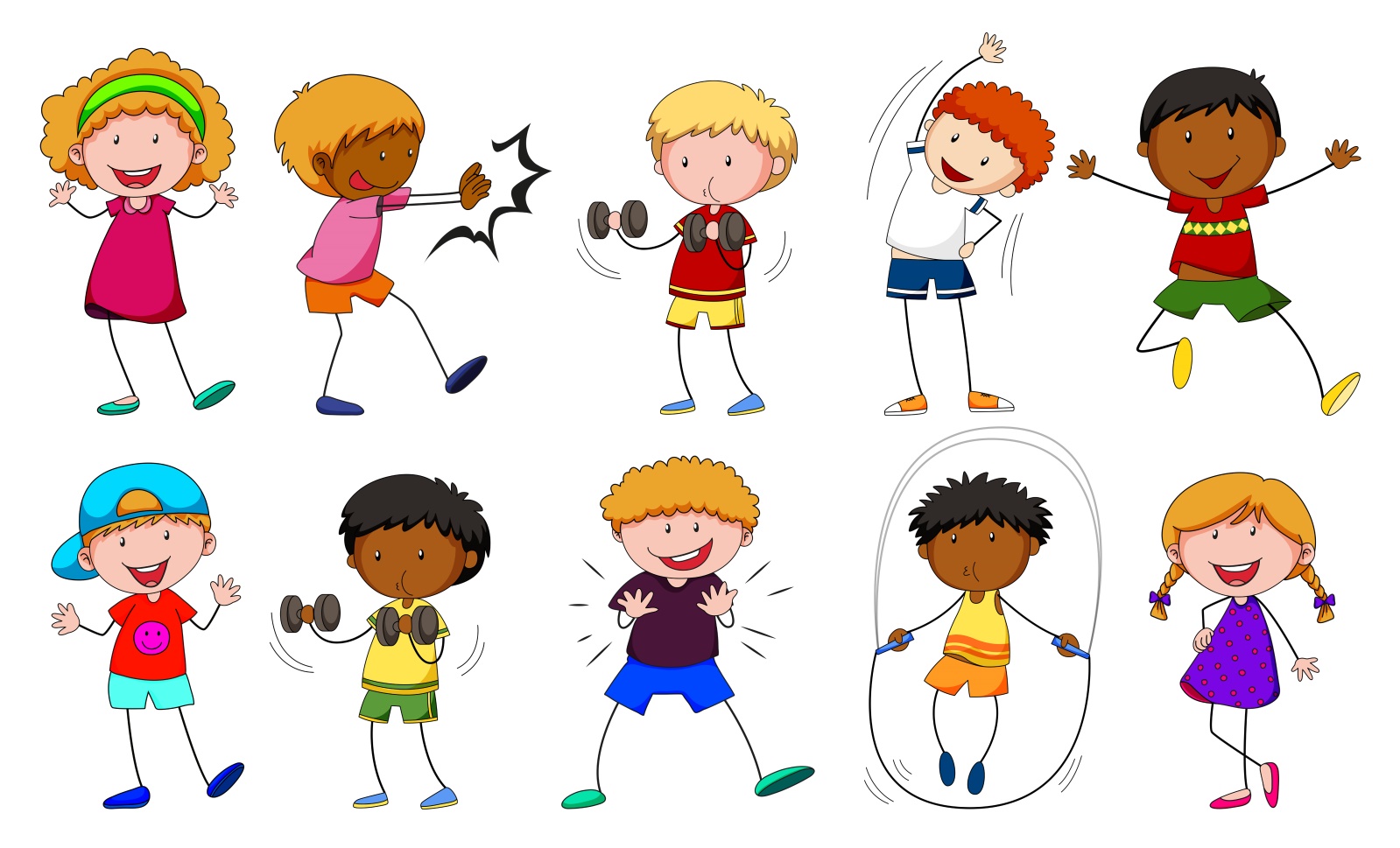 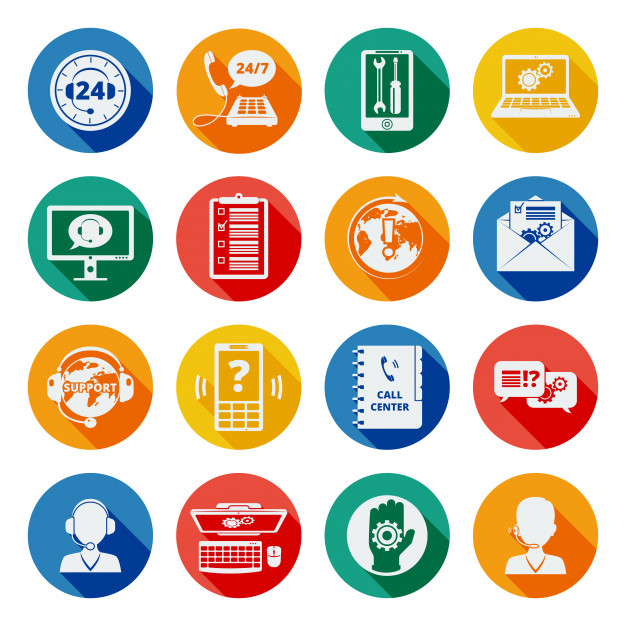 Признаки девиантного поведения
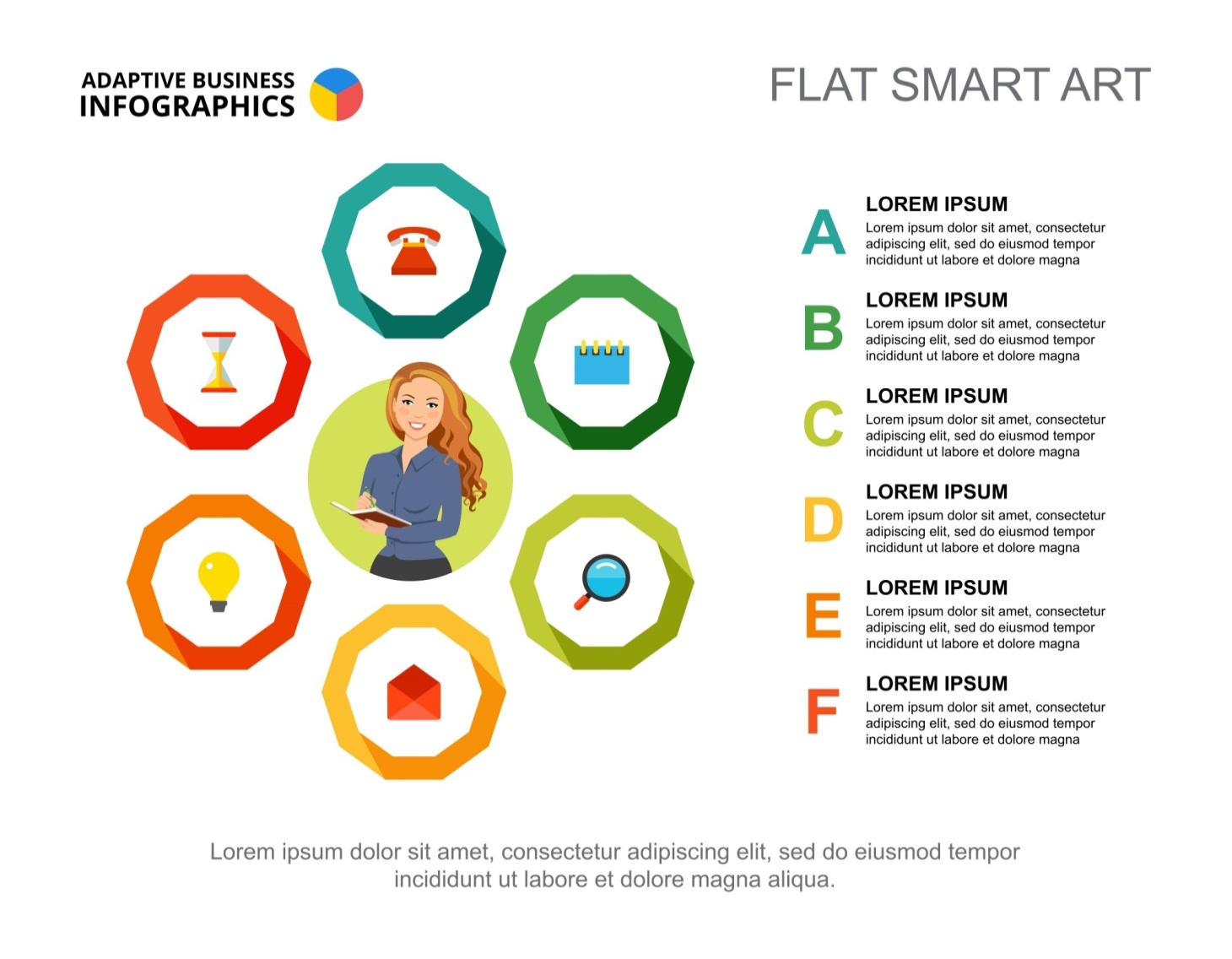 не соответствует общепринятым нормам;
вызывает негативную оценку окружающих;
наносит реальный ущерб окружающим или самому человеку;
повторяется длительное время;
не является психиатрическим заболеванием;
невозможно без социальной дезадаптации.
Причины девиантного поведения
БИОЛОГИЧЕСКИЕ     ФАКТОРЫ
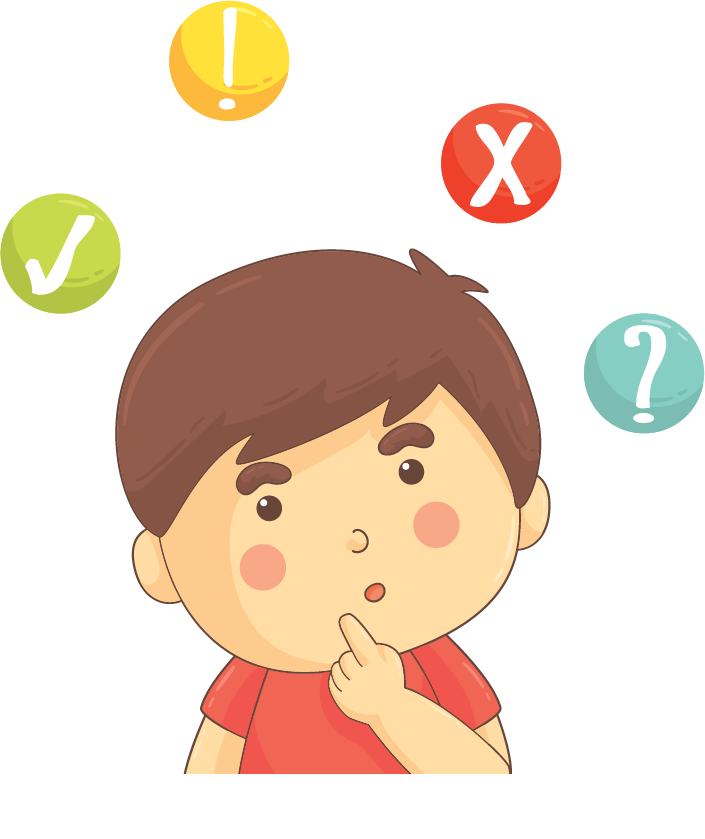 наследственные факторы; 
перинатальные патологии; 
возрастные кризисы; 
психодинамические особенности личности.
Причины девиантного поведения
ЛИЧНОСТНЫЕ      ФАКТОРЫ
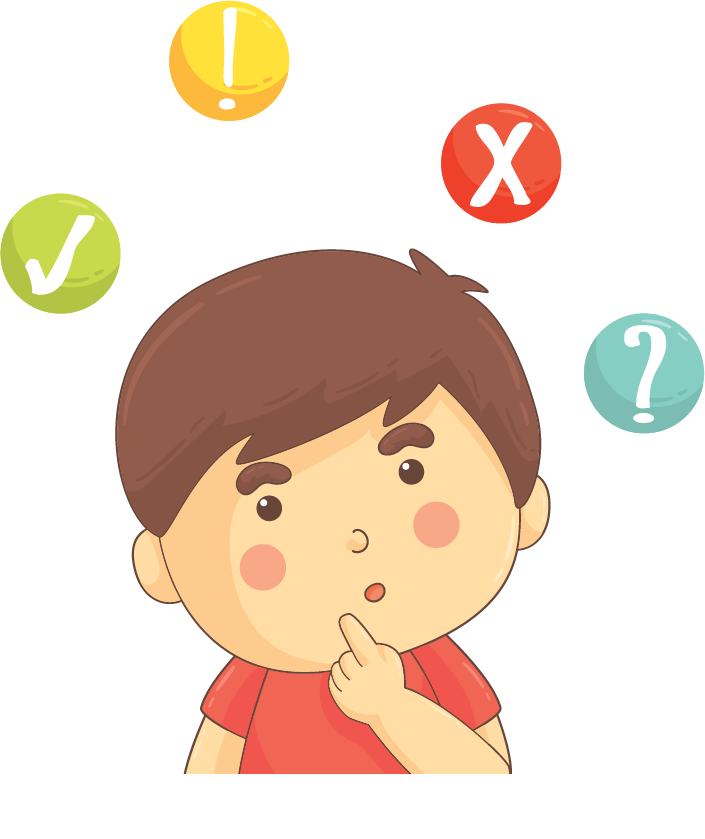 нарушения эмоциональной сферы; 
искажение Я-концепции;
нарушения когнитивной сфере.
Причины девиантного поведения
СОЦИАЛЬНЫЕ     ФАКТОРЫ
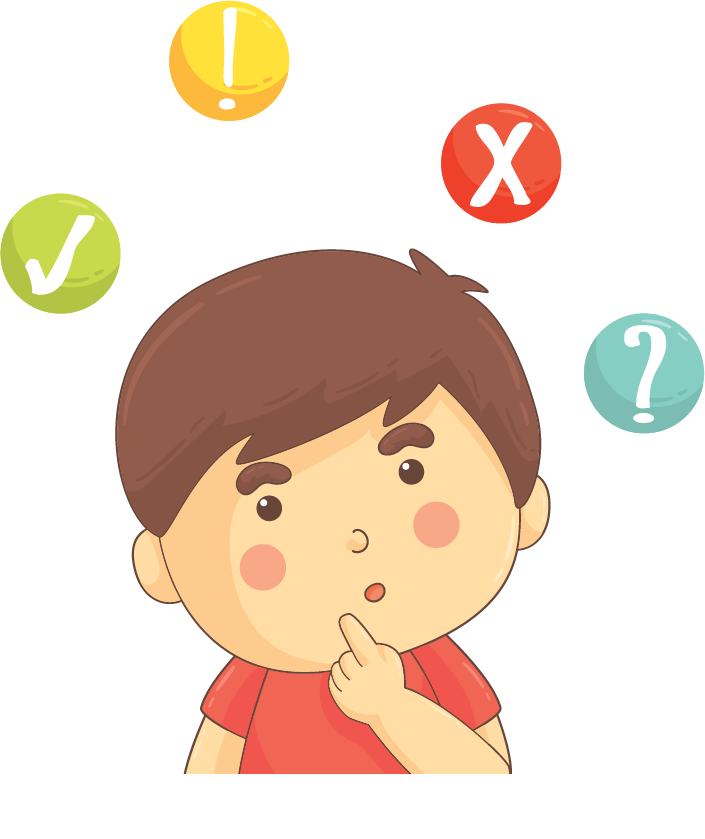 особенности семейного воспитания;
отсутствие средств профилактики отклоняющегося поведения в социуме; 
влияние средств массовой информации.
высокий уровень интеллекта и эмоционального развития
несоответствие ожиданиям взрослых, нетипичное поведение
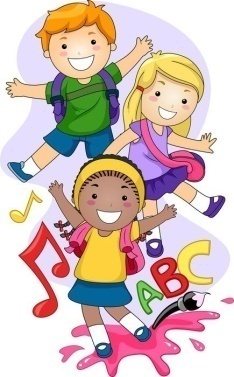 сложности в общении со сверстниками
сложности ребенкаво взаимоотношениях
обдумывание 
смысла жизни и нравственных проблем
возникновение чувства вины и стыда
ОДАРЕННЫЕ ДЕТИ
защитная реакция в виде агрессии
невозможность поделиться со сверстниками
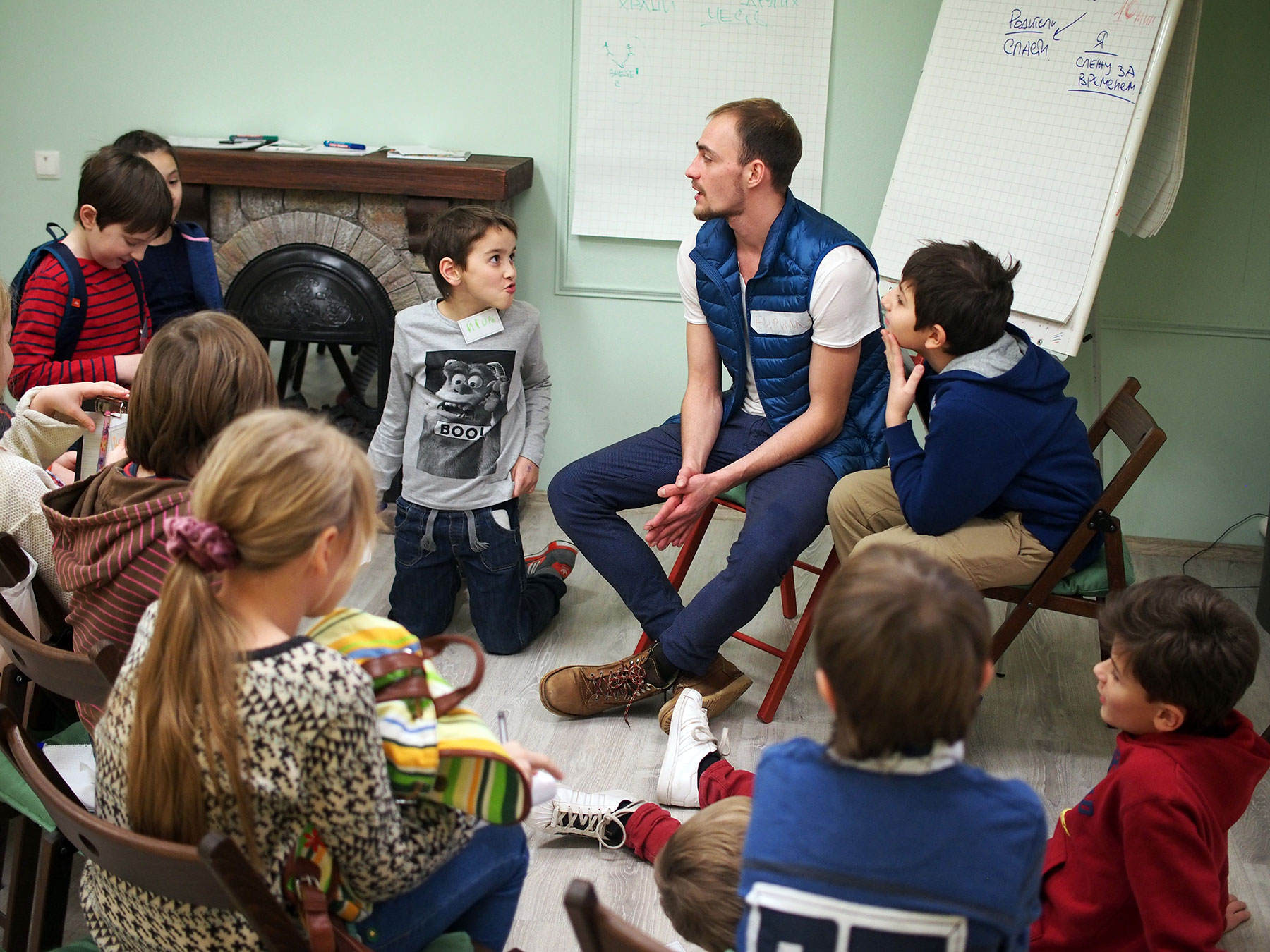 Наличие у ребенка выдающихся способностей в определенной сфере может сочетаться с недоразвитием других сфер. Такой дисбаланс в развитии может также приводить к развитию девиаций в обыденной жизни.
ПРИЧИНЫ   РЕАЛИЗАЦИИ ИНТЕЛЛЕКТУАЛЬНОГО И  ТВОРЧЕСКОГО   ПОТЕНЦИАЛА   РЕБЕНКА В   ПРОТИВОЗАКОННЫХ   ФОРМАХ   
ПОВЕДЕНИЯ:

наличие определенной социально-психологической дистанции одаренного человека от общества и его ценностей;
существование одаренных людей в стороне от социума;
отсутствие привязанностей в малых социальных группах: 
семья; 
коллектив; 
друзья.
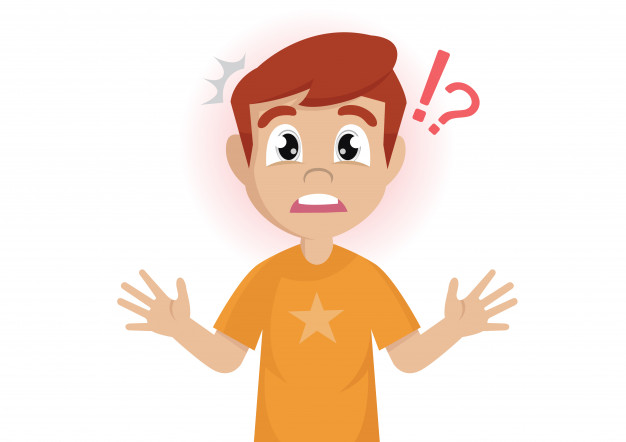 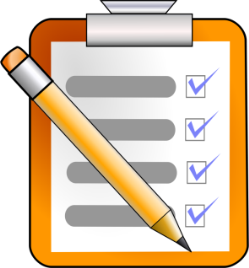 ОСОБЕННОСТИ  ОДАРЕННОГО   ЧЕЛОВЕКА:

неприспособленность к повседневной, бытовой, приземленной жизни;
игнорирование реальности;
отношение к миру людей как к чему-то малозначимому, несущественному;
отсутствие участия во взаимодействии с окружением; 
отрешенное принятие любого происходящего события;
высокий уровень тревожности; 
возникновение сложностей в адаптации;
способность совершать проступки и правонарушения.
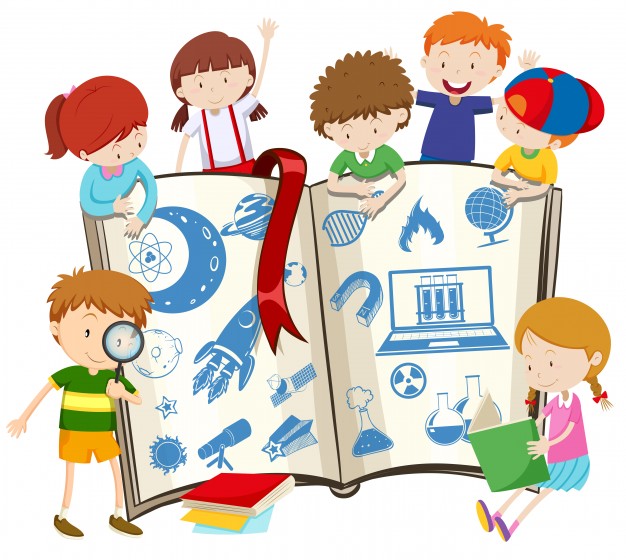 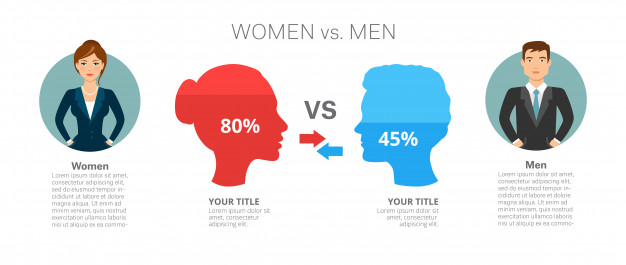 нестандартное 
мышление
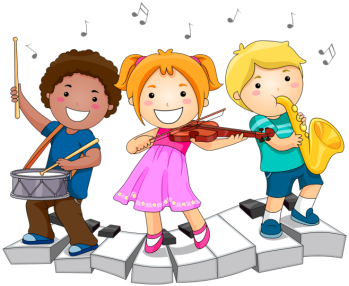 СОВЕРШЕНИЕ 
ПРЕСТУПЛЕНИЙ   И ПРАВОНАРУШЕНИЙ
непризнанностьобществом
создание нового
ОДАРЕННЫЕ ЛЮДИ
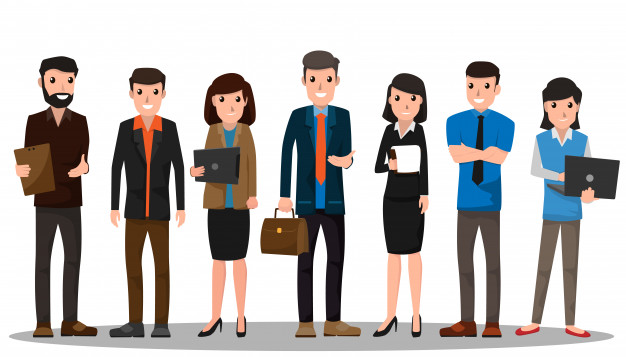 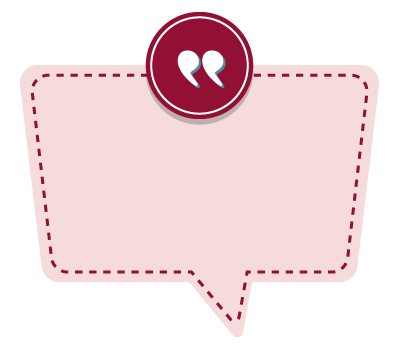 В некоторых случаях преступники оказываются настолько интеллектуально одаренными, что совершают преступления, которые не удается раскрыть.
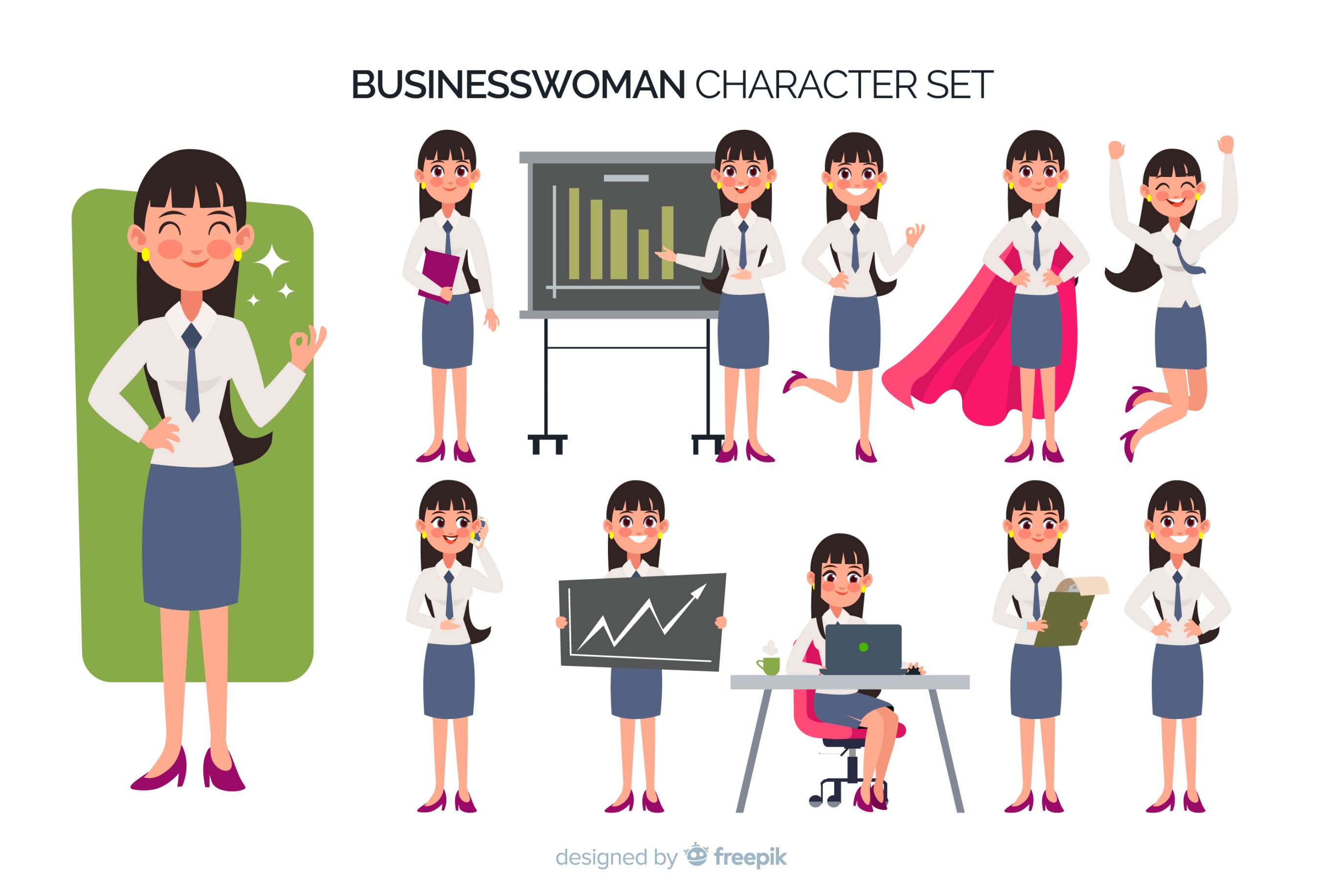 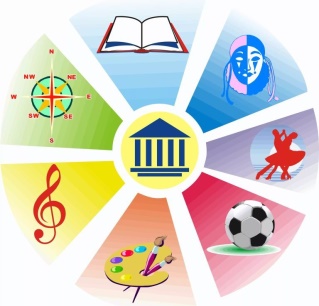 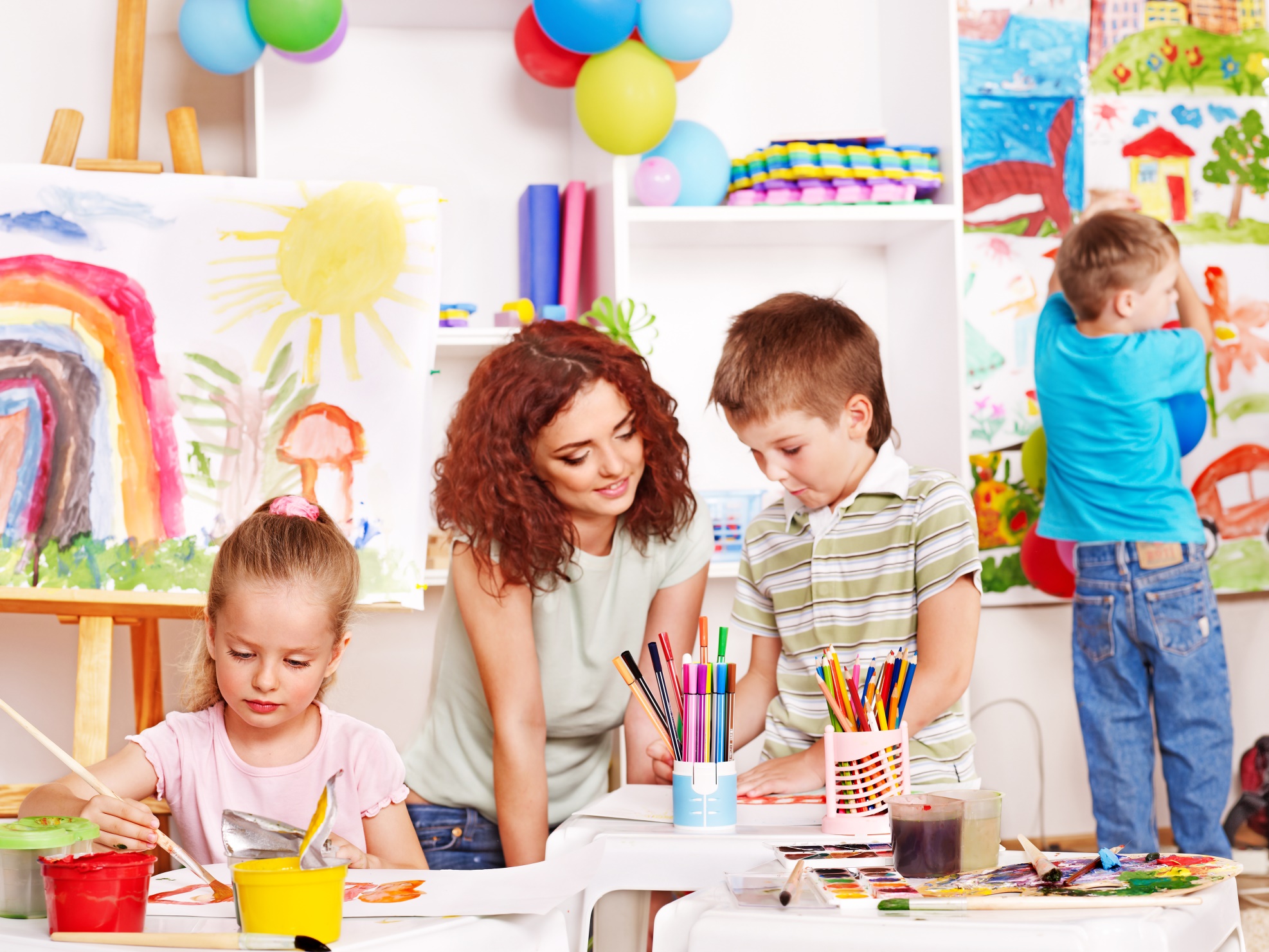 Если педагог или родитель имеет дело с ребенком, которого можно отнести к категории «трудных», то стоит сделать определенное допущение на то, что ребенок обладает выдающимися способностями в какой-либо сфере деятельности. Тот или иной вид одаренности есть у каждого человека, а ее отсутствие – результат неверного воспитания и образования.
Формирование личности ребенка
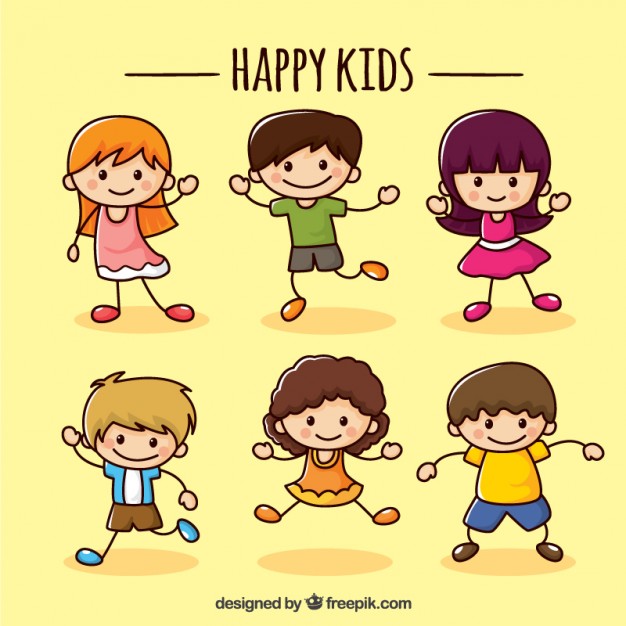 усвоение детьми примеров и образцов
развитие лучших  качеств личности
ВЗРОСЛЫЕ
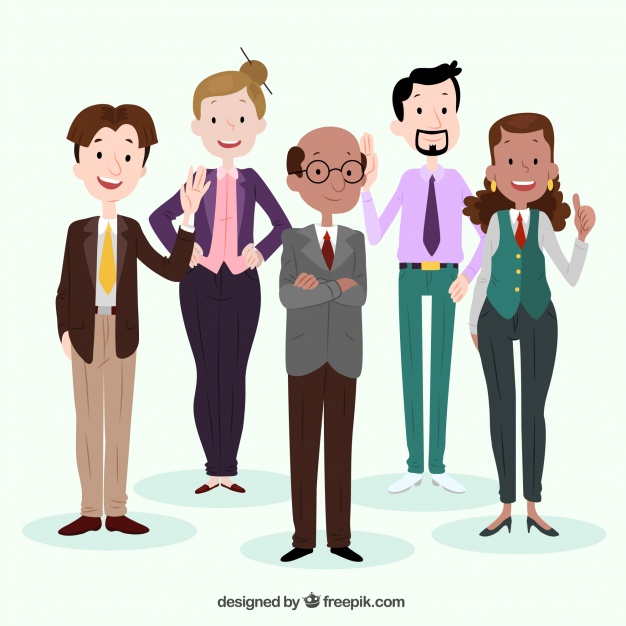 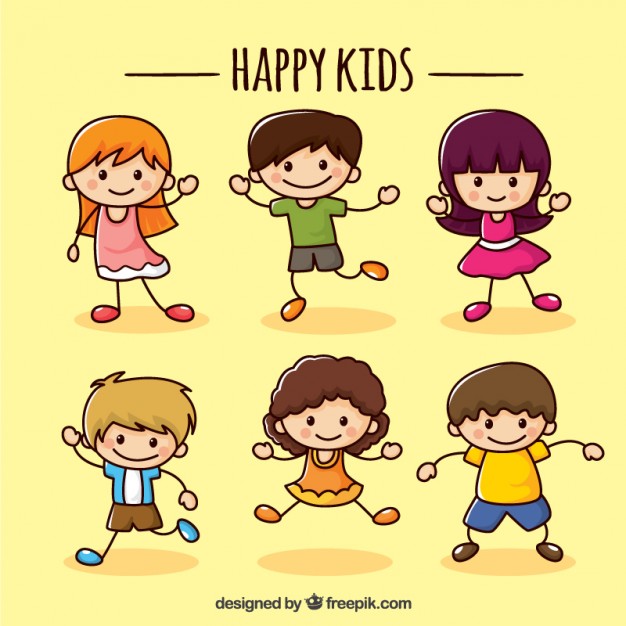 подавляют имеющийся  природный потенциал
РЕКОМЕНДАЦИИ  ПЕДАГОГАМ ПО  ПРОФИЛАКТИКЕ  ДЕВИАНТНОГО  ПОВЕДЕНИЯ У  ОДАРЕННОГО  РЕБЕНКА:

начинать работу по профилактике девиантного поведения с консультации психолога, который поможет правильно оценить личностные особенности ребенка и специфику его самооценки;
выбрать верную тактику взаимодействия с одаренным ребенком; 
не фиксировать внимание на неудачах ребенка, искать причину неудачи во внешних факторах (ребенок не справился, потому что устал), а причину успеха видеть в самом ребенке (старался, приложил много усилий).
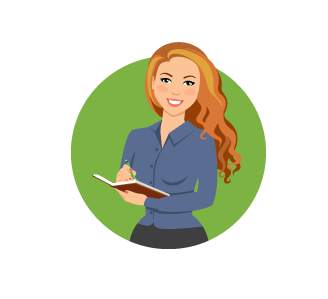 РЕКОМЕНДАЦИИ  ПЕДАГОГАМ ПО  ПРОФИЛАКТИКЕ  ДЕВИАНТНОГО  ПОВЕДЕНИЯ У  ОДАРЕННОГО  РЕБЕНКА:

стараться преодолеть изоляцию одаренного ребенка в классном коллективе:
научить определенным правилам поведения в коллективе детей; 
научить промолчать, даже если ребенок знает верный ответ, но его не спрашивали;
проводить индивидуальные беседы; 
не относиться к одаренному ребенку с определенным предубеждением и не ждать слишком многого; 
понимать, что у одаренных детей есть не только выдающиеся способности в определенной области, но и такие психические способности, которые недостаточно развиты.
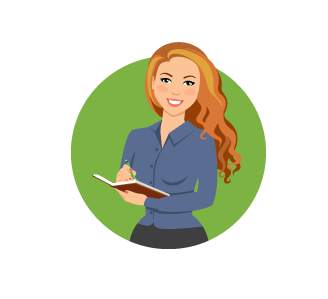 РЕКОМЕНДАЦИИ  ПЕДАГОГАМ ПО  ПРОФИЛАКТИКЕ  ДЕВИАНТНОГО  ПОВЕДЕНИЯ У  ОДАРЕННОГО  РЕБЕНКА:

быть готовым к тому, что одаренный ребенок не обязательно будет ярким, активным и успешным; 
быть гибким, готовым менять стратегии своего поведения, подстраиваясь под потребности ребенка;
быть чутким и доброжелательным; 
обладать высоким уровнем интеллектуального развития;
иметь широкий круг интересов;
занимать активную жизненную позицию;
быть готовым прийти на помощь;
не ожидать многого от детей.
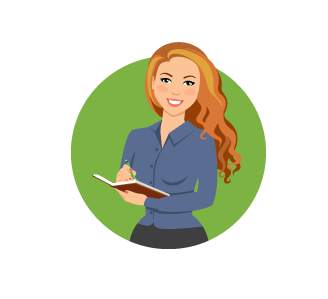 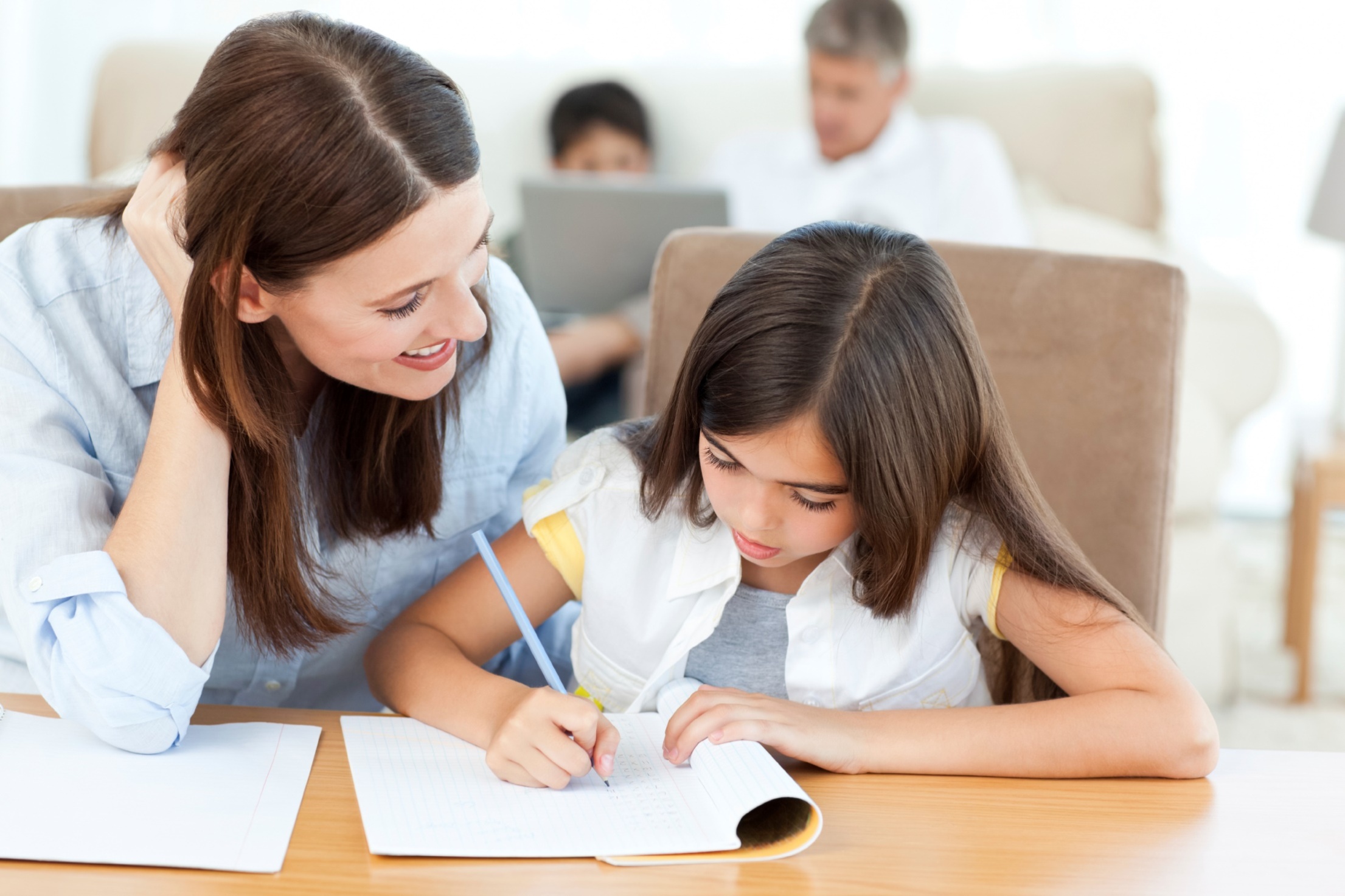 Реализация потенциальных способностей ребенка зависит от того, в какой среде он воспитывается. 
Семья – один из самых значимых и мощных факторов, который может оказать влияние на становление личности, и, в том числе, на развитие благополучной или проблемной одаренности.
Особенности развития одаренности
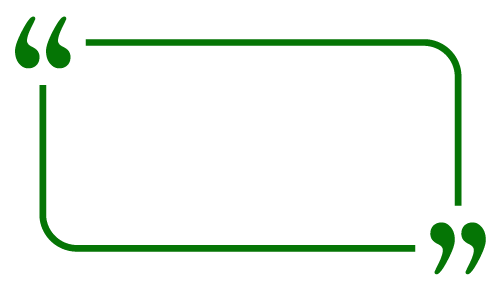 СЕМЕЙНАЯ СИТУАЦИЯ:

близкие отношения между родителями и детьми;
полные семьи, в которых общие интересы и ценности;
развитие ребенка;
создание условий для максимальной реализации способностей ребенка.
БЛАГОПОЛУЧНАЯ 
ОДАРЕННОСТЬ
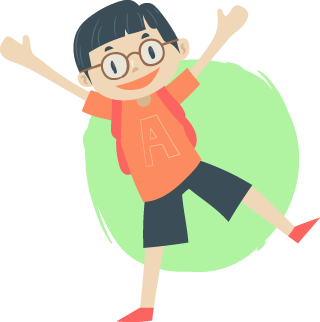 Особенности развития одаренности
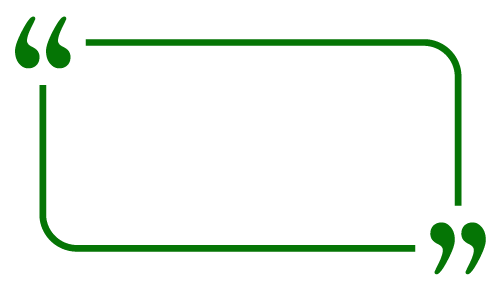 СЕМЕЙНАЯ СИТУАЦИЯ:

дефицит эмоциональной близости; 
родители строги к детям; 
полный контроль за детьми; 
повышенные требования.
ПРОБЛЕМНАЯ 
ОДАРЕННОСТЬ
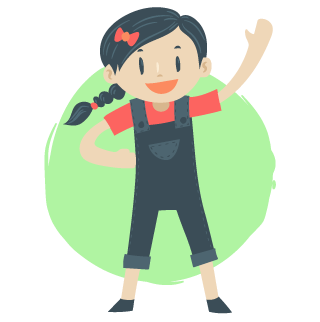 РЕКОМЕНДАЦИИ  РОДИТЕЛЯМПО  ПРОФИЛАКТИКЕ  ДЕВИАНТНОГО  ПОВЕДЕНИЯ У  ОДАРЕННОГО  РЕБЕНКА:

быть гибкими с ребенком;
находить выход из сложных ситуаций; 
быть дружелюбными и демократичными;
дать понять ребенку, что его любят и принимают таким, какой он есть;
стараться развивать способности ребенка во всех сферах деятельности;
не сравнивать ребенка с другими детьми;
позволять ребенку самому находить решения и не бояться ошибаться; 
научить ребенка ценить собственные оригинальные мысли и делать выводы из своих ошибок.
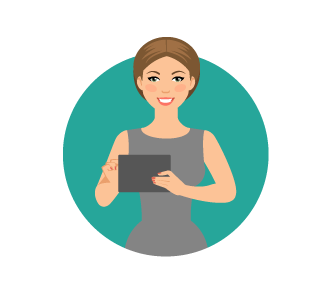 РЕКОМЕНДАЦИИ  РОДИТЕЛЯМПО  ПРОФИЛАКТИКЕ  ДЕВИАНТНОГО  ПОВЕДЕНИЯ У  ОДАРЕННОГО  РЕБЕНКА:

научить ребенка умению организовать работу и распределить свое время;
поддерживать инициативу ребенка;
поощрять ребенка задавать вопросы, помочь найти ответы в книгах или других источниках информации;
дать ребенку возможность получить максимум жизненного опыта;
поощрять интересы ребенка и его увлечения в самых различных областях;
не требовать от ребенка проявлений одаренности во всем и всегда;
быть очень осторожным, поправляя и критикуя ребенка.
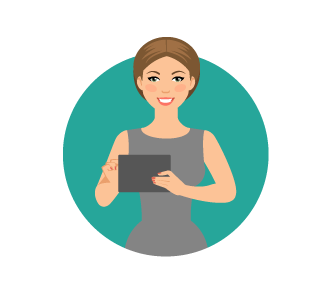 РЕКОМЕНДАЦИИ  РОДИТЕЛЯМПО  ПРОФИЛАКТИКЕ  ДЕВИАНТНОГО  ПОВЕДЕНИЯ У  ОДАРЕННОГО  РЕБЕНКА:

выделять время для общения с семьей; 
помогать ребенку самовыражаться;
выделять ребенку время для размышлений и рефлексии;
в случае возникновения проблем во взаимоотношениях с ребенком не стесняться обратиться к специалистам;
внимательно относится к потребностям ребенка; 
общаться с ребенком каждый день;
обсуждать планы и семейные дела;
честно и терпеливо отвечать на все вопросы ребенка.
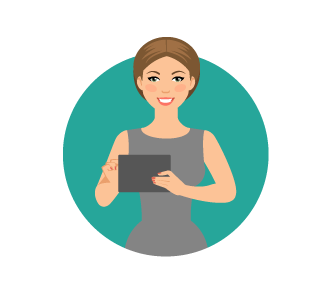 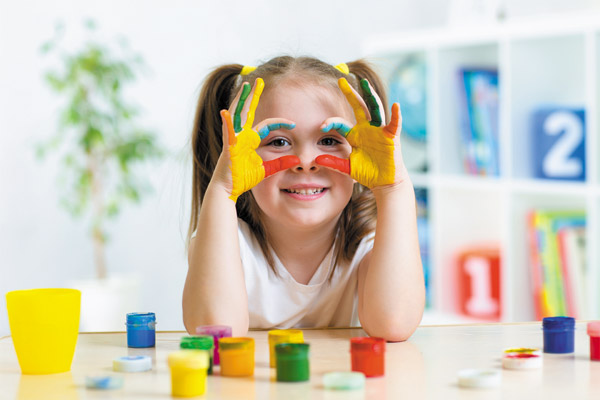 Основой для становления творческих способностей ребенка являются его самостоятельность и активность. Поэтому оптимальной стратегией воспитания одаренного ребенка в семье выступает ориентация родителей на развитие самостоятельности.